Menjaga Kebersihan Lingkungan
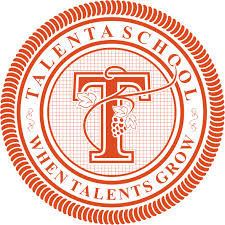 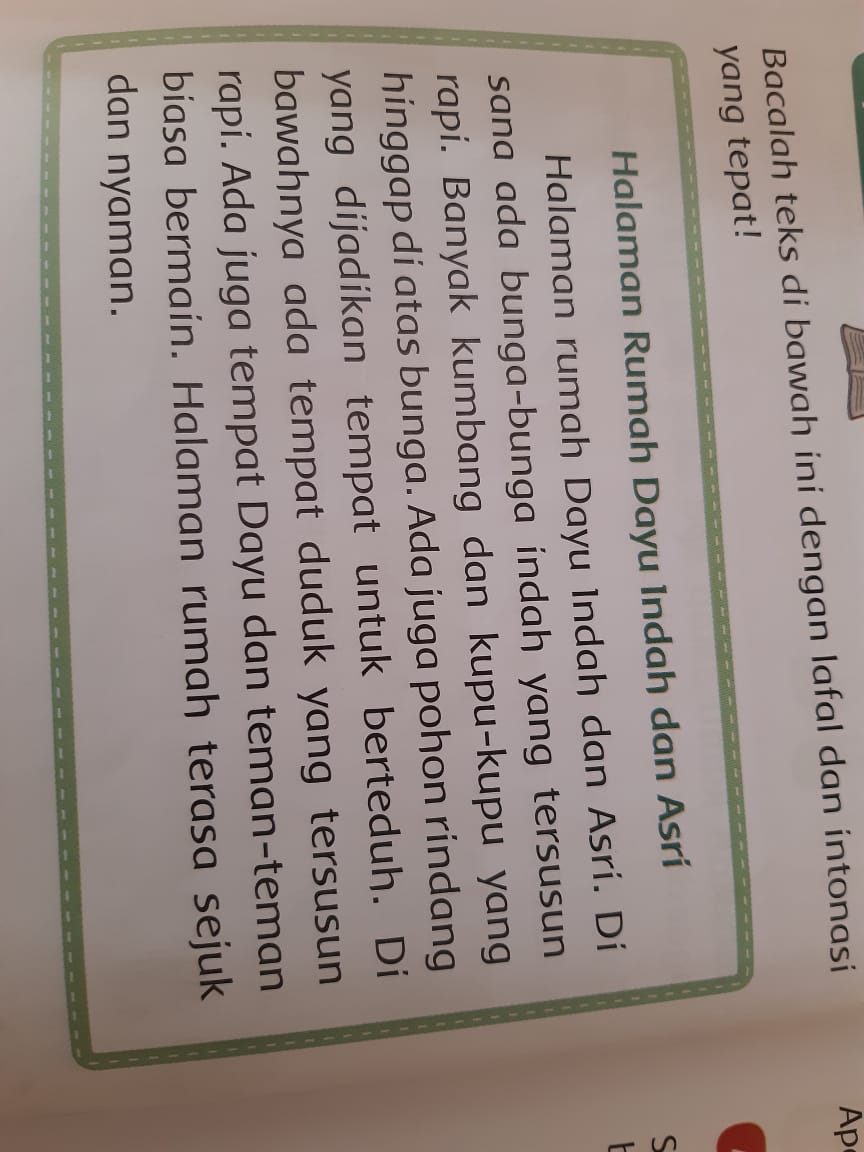 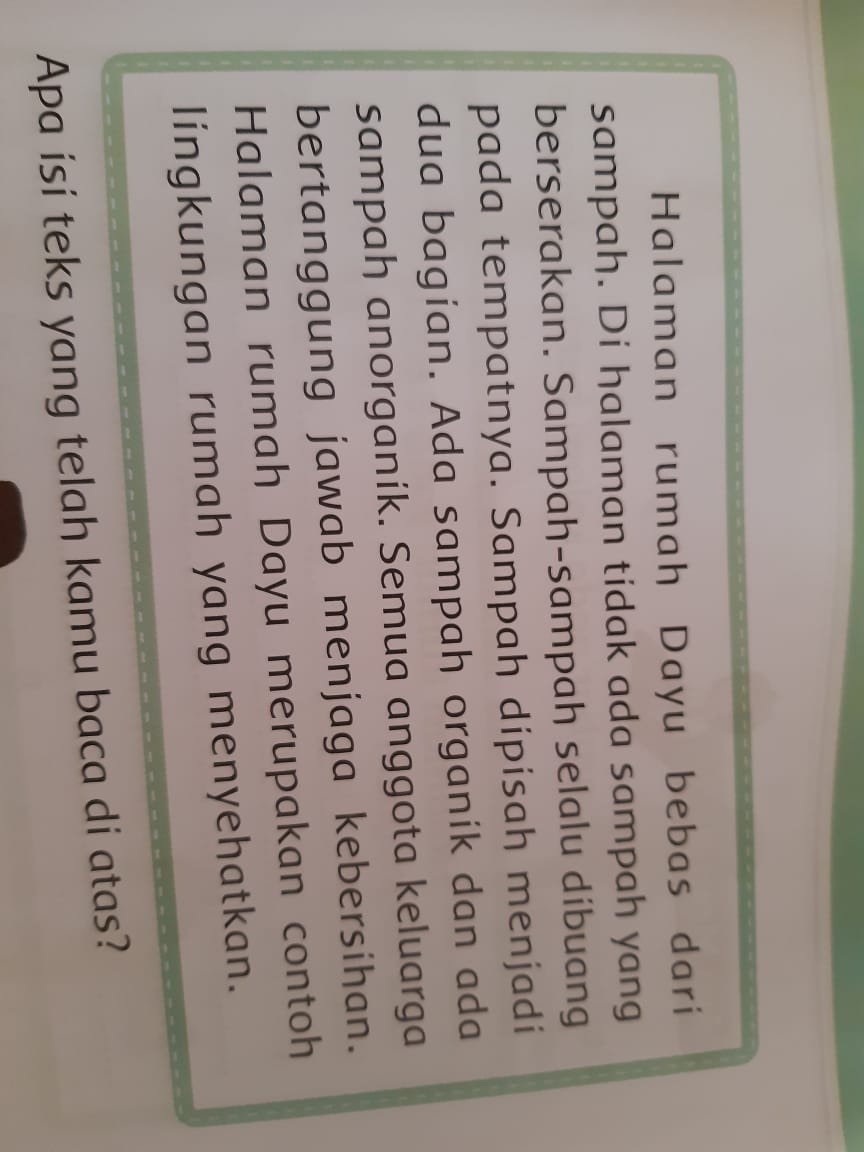 Menjaga Kebersihan Lingkungan
Kosa Kata Tentang Kebersihan
Macam-macam tempat umum yang harus dijaga kebersihannya
Nama alat dan fungsi alat kebersihan
Kosa Kata Tentang Kebersihan
Sejuk artinya terasa dingin dan segar
Asri artinya indah dan sedap dipandang mata
Bersih artinya bebas dari kotoran
Sehat artinya bebas dari penyakit
Rapi artinya teratur dengan baik
Taman artinya tempat bermain anak
ALAT-ALAT KEBERSIHAN
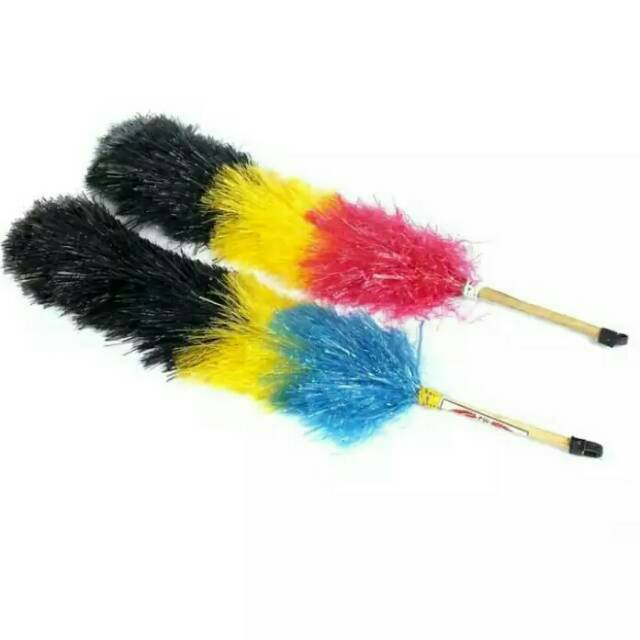 Kemoceng digunakan untuk membersihkan debu
ALAT-ALAT KEBERSIHAN
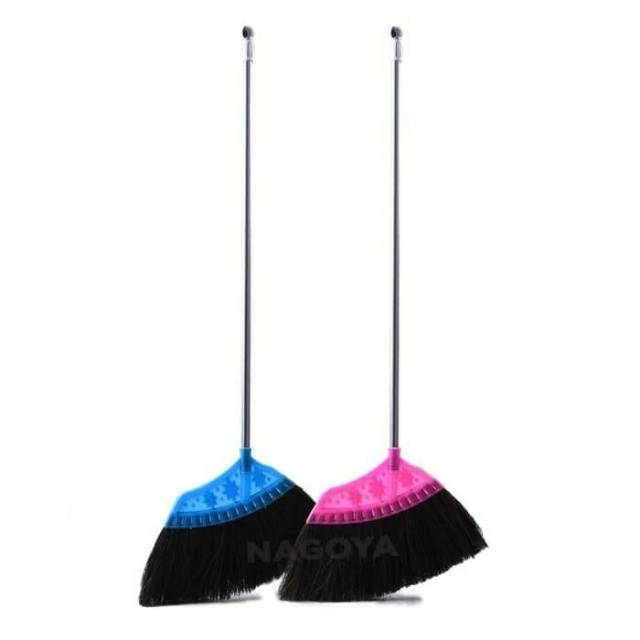 Sapu ijuk digunakan untuk menyapu lantai
ALAT-ALAT KEBERSIHAN
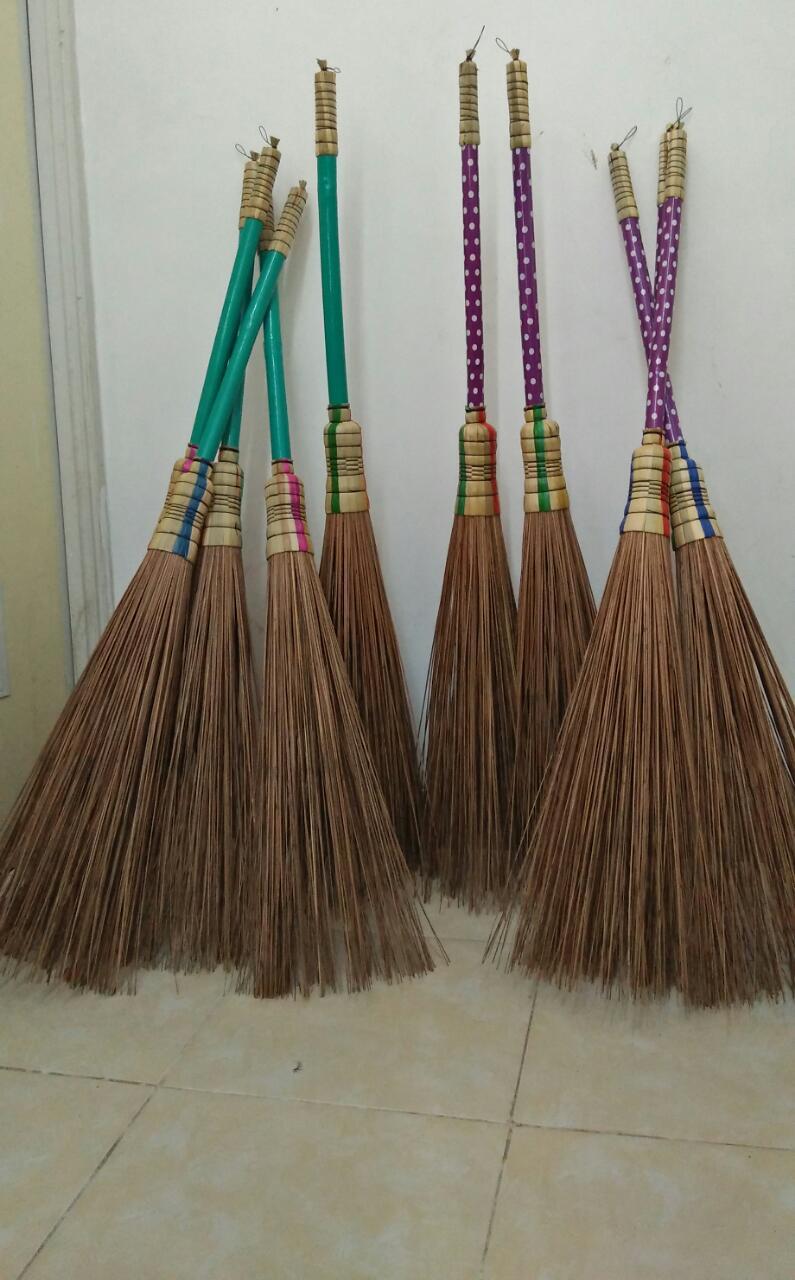 Sapu lidi digunakan untuk membersihkan halaman rumah.
ALAT-ALAT KEBERSIHAN
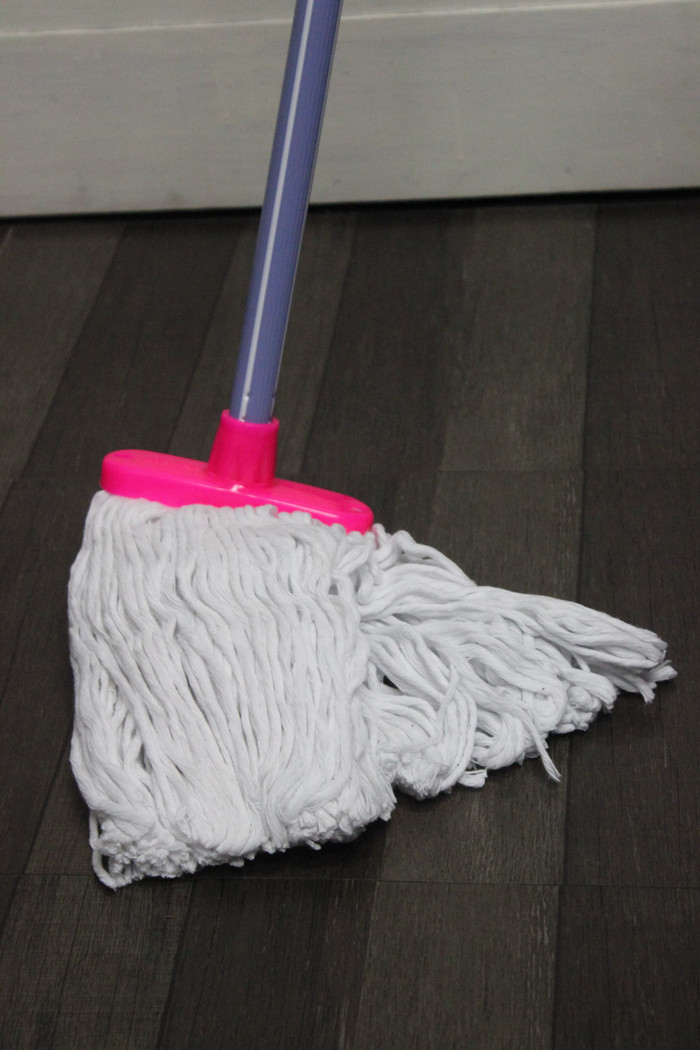 Kain pel digunakan untuk mengepel lantai.
ALAT-ALAT KEBERSIHAN
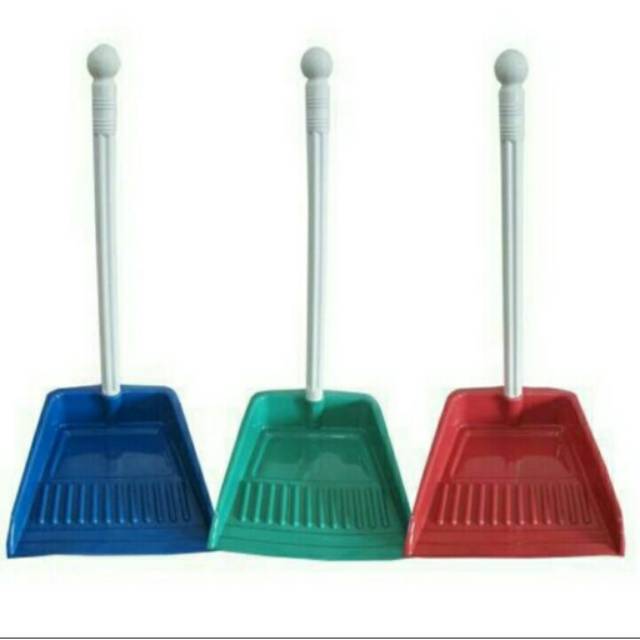 Pengki digunakan untuk tempat menyerok atau menampung sampah sebelum dibuang.
MENJAGA KEBERSIHAN DI TEMPAT UMUM
Lingkungan yang bersih akan membuat kita menjadi nyaman. Oleh karena itu, di manapun kita berada kita harus menjaga kebersihan lingkungan. Ketika kita berada di tempat umum, kita juga harus menjaga kebersihan
Macam-macam tempat umum yang harus dijaga kebersihannya :
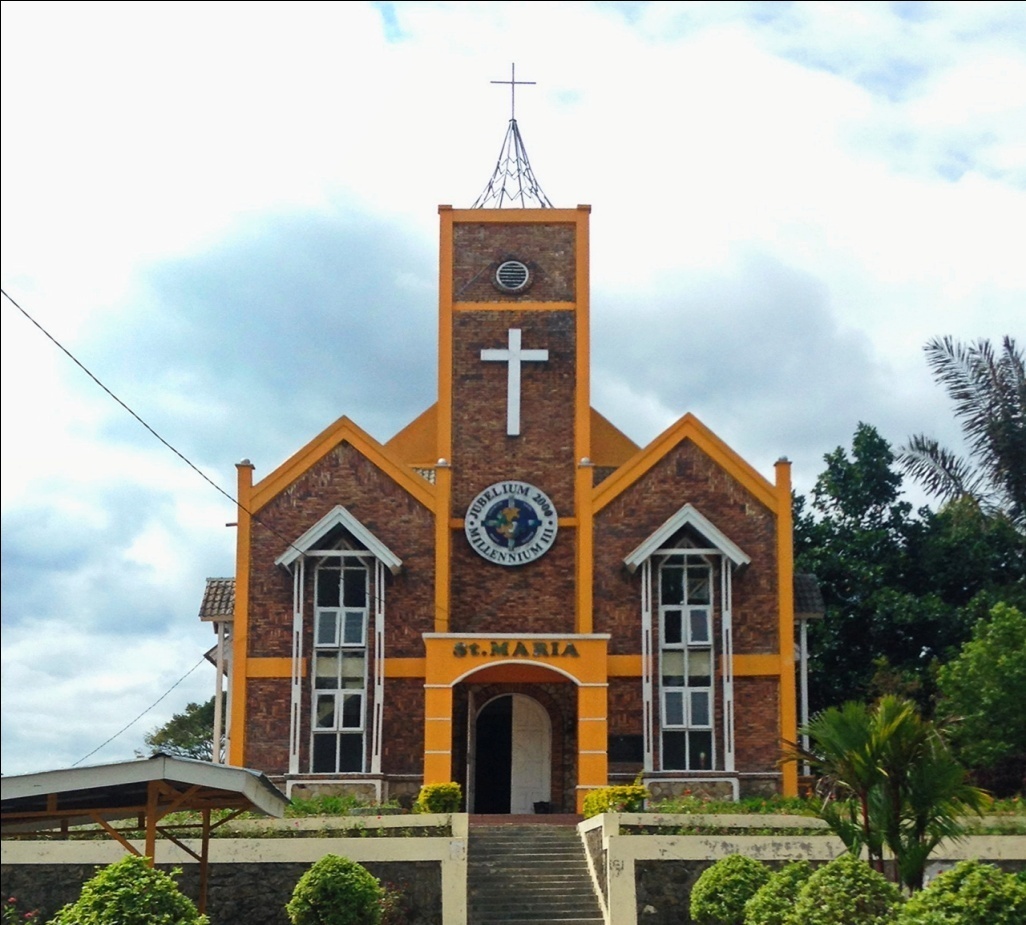 Tempat ibadah digunakan untuk tempat beribadah dan tempat berdoa.
Tempat Ibadah
Macam-macam tempat umum yang harus dijaga kebersihannya :
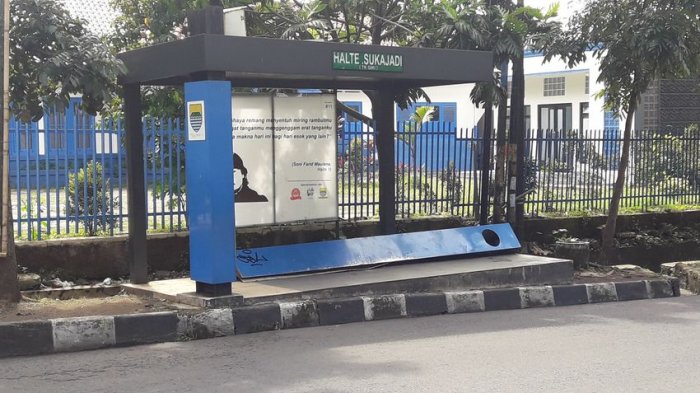 Halte digunakan untuk tempat menunggu bus.
Halte Bus
Macam-macam tempat umum yang harus dijaga kebersihannya :
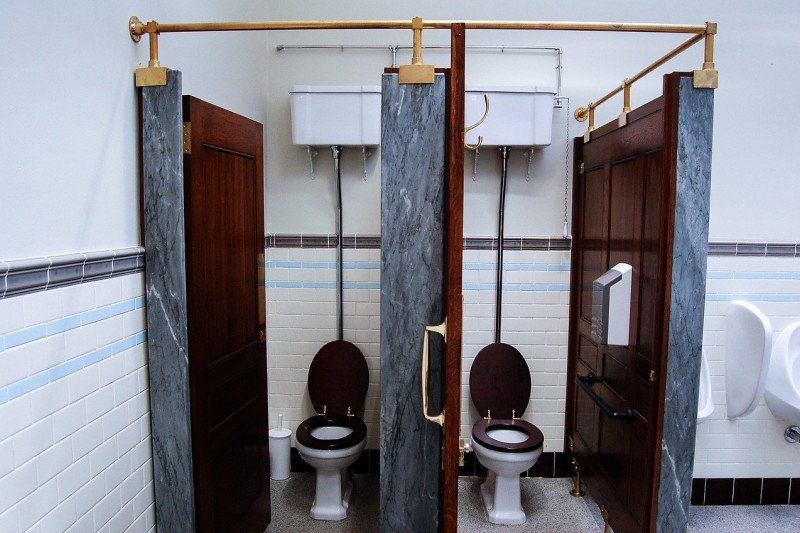 Toilet umum digunakan untuk tempat buang air besar dan buang air kecil.
Toilet Umum
Macam-macam tempat umum yang harus dijaga kebersihannya :
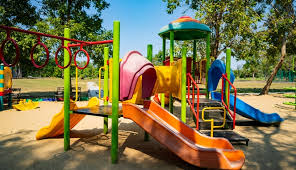 Taman bermain digunakan untuk tempat bermain.
Taman Bermain
Macam-macam tempat umum yang harus dijaga kebersihannya :
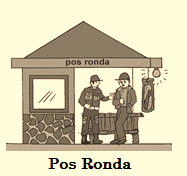 Pos ronda digunakan untuk tempat berkumpul para petugas jaga malam.
MEMBUAT KALIMAT BERITA
Kalimat berita adalah kalimat yang berisi berita atau peristiwa yang terjadi.
Contoh kalimat berita:

1. Pada hari Minggu semua warga di   Desa Waringin melaksanakan kerja bakti.

2. Lingkungan rumah Andi terlihat sangat bersih.
Ciri-ciri kalimat berita:

Kalimat berita diawali dengan huruf besar diakhiri dengan tanda titik.